Making decisions about the future
Verbs with à before an infinitive
SSC [ç/soft c]
Y9 French
Term 3.1 - Week 4 - Lesson 53
Author names: Catherine Morris
Artwork by: Chloé Motard

Date updated: 04/07/22
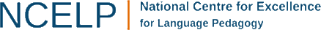 [Speaker Notes: Artwork by Chloé Motard. All additional pictures selected are available under a Creative Commons license, no attribution required.
Native speaker feedback provided by Sarah Brichory.
With thanks to Rachel Hawkes for her input on the lesson material.

Learning outcomes (lesson 1):
Introduction of SSC [ç/soft c]
Introduction of verbs with à before an infinitive
Word frequency (1 is the most frequent word in French): 
9.3.1.4 (revisit Y7 and Y8 vocabulary 10/13) anglais [784], français [251], sage [2643], difficile [296], facile [822], prochain [380], social [301], grand [59], ou [33], factrice [1264], place [129], recette [1709], décision [370], expérience [679], devoirs [39], chien [1744], garçon [1599], silence [1281], bureau [273], cinéma [1623], avenir [471], exercice [1290], lycée [2816], comprendre [95], devenir [162], revenir [184]
Source: Londsale, D., & Le Bras, Y.  (2009). A Frequency Dictionary of French: Core vocabulary for learners London: Routledge.

The frequency rankings for words that occur in this PowerPoint which have been previously introduced in NCELP resources are given in the NCELP SOW and in the resources that first introduced and formally re-visited those words. 
For any other words that occur incidentally in this PowerPoint, frequency rankings will be provided in the notes field wherever possible.]
ç/c
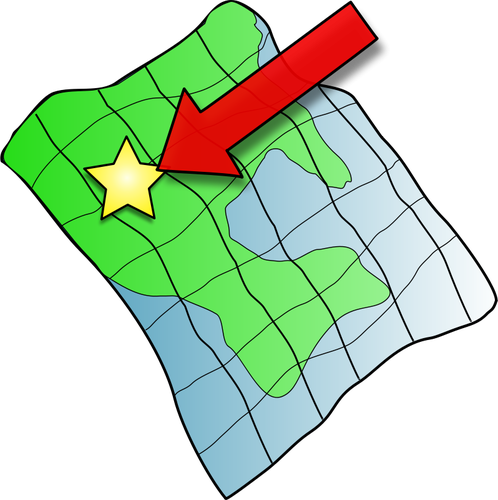 ici
[Speaker Notes: Timing: 2 minutes (2 slides)

Aim: To consolidate SSC [ç/c]

Procedure:1. Present the letter(s) and say the [ç/c] sound first, on its own. Students repeat it with you.2. Bring up the word ”ici” on its own, say it, students repeat it, so that they have the opportunity to focus all of their attention on the connection between the written word and its sound.
3. A possible gesture for this would be to point to the spot on which one is standing / indicate the room in which the lesson is taking place with a sweeping motion of one’s index finger.4. Roll back the animations and work through 1-3 again, but this time, dropping your voice completely to listen carefully to the students saying the [ç/c] sound, pronouncing ”ici” and, if using, doing the gesture.

Word frequency (1 is the most frequent word in French): 
ici [167].Source: Lonsdale, D., & Le Bras, Y. (2009). A Frequency Dictionary of French: Core vocabulary for learners London: Routledge.]
ç/c
garçon
français
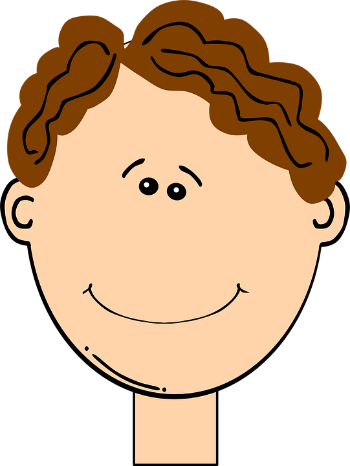 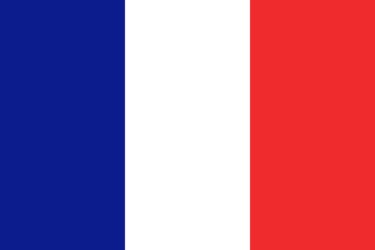 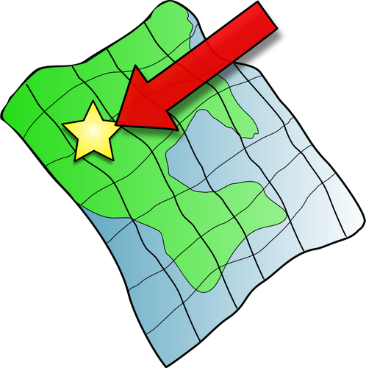 ici
cinq
cinéma
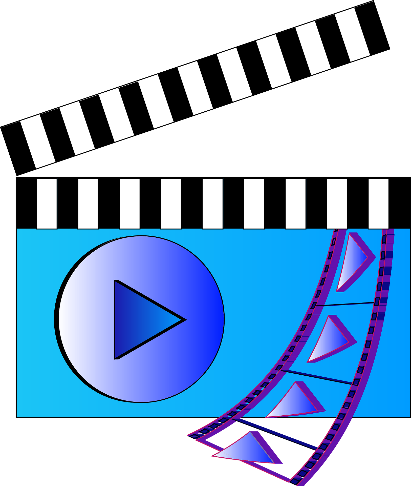 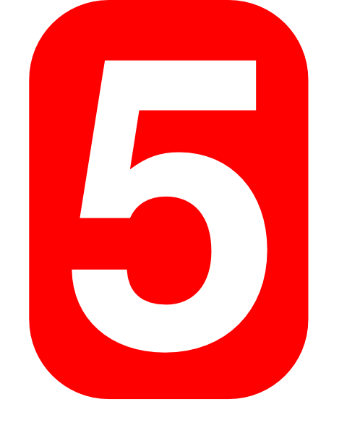 décider
[to decide]
[Speaker Notes: Slide 2/2

Procedure:
1. Introduce and elicit the pronunciation of the individual SSC [ç/c] and then the source word again ‘ici’ (with gesture, if using).2. Then present and elicit the pronunciation of the five cluster words.
The cluster words have been chosen for their high-frequency, from a range of word classes, with the SSC (where possible) positioned within a variety of syllables within the words (e.g. initial, 2nd, final etc.). Additionally, we have tried to use words that build cumulatively on previously taught SSCs (see the Phonics Teaching Sequence document) and do not include new SSCs. Where new SSCs are used, they are often consonants which have a similar symbol-sound correspondence in English.
Word frequency (1 is the most frequent word in French): français [251]; garçon [1599]; cinéma [1623]; décider [165]; cinq [288]; ici [167].Source: Londsale, D., & Le Bras, Y. (2009). A Frequency Dictionary of French: Core vocabulary for learners London: Routledge.]
Remember! ‘s’ at the start of a word sounds the same as soft [c]
écouter / écrire
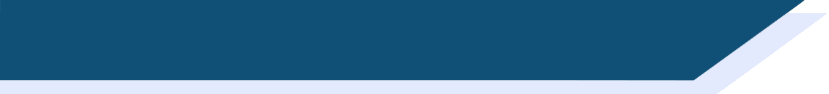 SSC [ç/soft c]
Ce morceau de gâteau ici est une source de bonheur pour moi.
1
This piece of cake here is a source of happiness for me.
Certains Français vivent ici, à côté de la rivière courante.
2
Some French people live here, next to the running river
La présence de célébrités incite à la folie.
3
The presence of celebrities incites madness.
Voici la recette de cinquante gâteaux de célébration.
4
Here is the recipe for fifty celebration cakes.
La société peut influencer nos décisions et menacer notre bien-être.
5
Society can influence our decisions and threaten our well-being.
C'est difficile de financer un divorce.
6
It’s difficult to finance a divorce.
[Speaker Notes: Timing: 3 minutes

Aim: recognise SSC [ç/soft c] in sentences

Procedure:
Do number 1 first as an example.
Click audio button.
Students tally how many times they hear SSC [ç/soft c].
Optional – listen again and students attempt full transcription.
Click to reveal full sentences with each SSC [ç/soft c] highlighted.
Draw attention to the word ‘source’ as an example of ‘s’ at the front of a word sounding the same as soft [c].
Repeat steps 2-5 for the remaining sentences. Draw attention to ‘s’ again in sentence 5.

Transcript:
Ce morceau de gâteau ici est une source de bonheur pour moi.
Certains Français vivent ici, à côté de la rivière courante.
La présence de célébrités incite à la folie.
Voici la recette de cinquante gâteaux de célébration.
La société peut influencer nos décisions et menacer notre bien-être.
C'est difficile de financer un divorce.

Word frequency (1 is the most frequent word in French): ce [12], morceau [2118], ici [167], source [817], certain [110], Français [251], présence [365], célébrité [>5000], inciter [2212], voici [1103], cinquante [2273], célébration [>5000], société [1709], influencer [2498], décision [370], menacer [969], difficile [296], financer [1772], divorce [2561]
Source: Lonsdale, D., & Le Bras, Y.  (2009). A Frequency Dictionary of French: Core vocabulary for learners London: Routledge.]
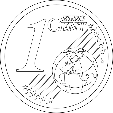 parler
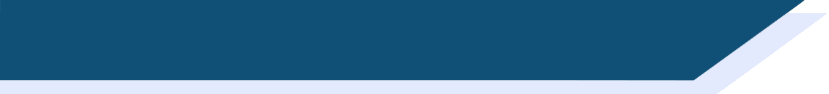 Le tennis phonétique
Fais attention aux lettres ‘c’
30
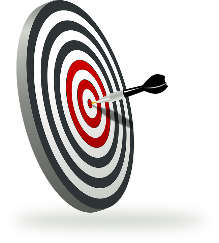 concevoir
to design
race
breed
centre
commencer
to start
cercle
efficacité
effectiveness
précisément
precisely
avance
prepayment
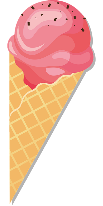 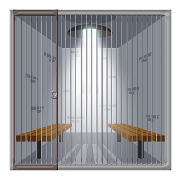 glace
cent
concerner
to concern
cellule
secondes
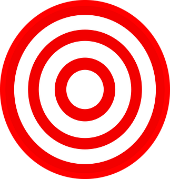 espèce
type
concurrence
competition
cible
océan
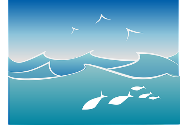 civil
recevoir
to receive
efficace
effective
concentrer
to concentrate
0
soupçonner
to suspect
confiance
trust
commercial
précision
DÉBUT
[Speaker Notes: Timing: 1 minutes

Aim: Recognise when to produce SSC [ç/soft c]

Procedure:
1. Students work in pairs and take it in turns to read a word off the board as quickly and accurately as possible.
2. Partners must listen for mistakes and correct each other.
3. Click début to start 30s timer.
4. Click on words to hear native pronunciation.

Transcript:
Cercle, commercial, concerner, efficace, concentrer, soupçonner, commencer, océan, cible, glace, race, précision, centre, cent, espèce, concevoir, avance, civil, cellule,  confiance, précisément, recevoir, efficacité, concurrence

Word frequency (1 is the most frequent word in French): cercle [2258], commercial [908], concerner [324], efficace [1243], concentrer [856], soupçonner  [2375], commencer [139], océan [2513], cible [2740], glace [2580], race [2490], précision [1756], centre [491], cent [704], espèce [1049], concevoir [1100], avance [1087], civil [927], cellule [2151], confiance [435], précisément [1197], recevoir [199], efficacité [1752], concurrence [1005]
Source: Lonsdale, D., & Le Bras, Y.  (2009). A Frequency Dictionary of French: Core vocabulary for learners London: Routledge.]
écouter
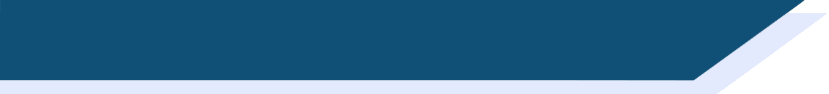 Quels sont les mots ?
1
9
ou (or)
les devoirs (homework)
2
10
préférer (to prefer)
revenir (to come back)
3
11
difficile (difficult)
le cinéma (cinema)
4
12
le lycée (high school)
facile (easy)
5
13
l’exercice (exercise)
le chien (dog)
6
14
social (social)
le bureau (desk)
7
15
la recette (recipe)
la factrice (postwoman)
8
16
choisir (to choose)
prochain (next)
[Speaker Notes: Timing: 4 minutes (2 slides +handout grid for lower level students)

Aim: aural recognition of revisited vocabulary

Procedure:
1. Click on audio buttons to hear audio.
2. Students write down English translation. (Optional extension: write the French)
3. Click to reveal answers one by one. (Answers appear with French word and English in brackets).

Transcript:
ou
préférer
difficile
le lycée
l’exercice
social
la recette
choisir 
les devoirs
revenir
le cinéma
facile
le chien
le bureau
la factrice
prochain]
écouter
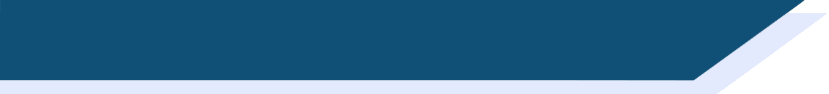 Quels sont les mots ?
25
17
le garçon (boy)
l’avenir (future)
26
18
devenir (to become)
la décision (decision)
27
19
sage (well-behaved)
commencer (to start)
28
20
français (French nationality)
anglais (English nationality)
29
21
aider (to help)
apprendre (to learn)
30
22
le silence (silence)
la place (town square)
31
23
grand (big, tall)
l’espace (space)
32
24
l’expérience (experience)
comprendre (to understand)
[Speaker Notes: Slide 2/2

Procedure:
1. Click on audio buttons to hear audio.
2. Students write down (optional French) English translation.
3. Click to reveal answers one by one.

Transcript:
17. l’avenir
18. la décision
19. commencer
20. l’anglais
21. apprendre
22. la place
23. l’espace
24. comprendre
25. le garçon
26. devenir
27. sage
28. le français
29. aider
30. le silence
31. grand
32. l’expérience]
grammaire
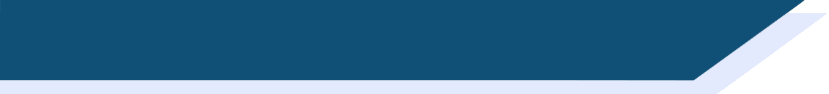 verbe + à + infinitif
Some verbs in French can be followed by à and an infinitive.
Usually, à is translated as ‘to’.
e.g. J’apprends à faire le ménage.
I am learning to do the housework.
Sometimes verbs can be followed by a person’s name or a noun relating to a person, then à and an infinitive.
I am helping my mum to cook.
e.g. J’aide ma mère à cuisiner.
You already know some verbs that can be followed by à:
e.g. apprendre, aider, commencer
You also already know some two-verb structures without à:
e.g. J’aime aller au supermarché. Je vais regarder le film.
[Speaker Notes: Timing: 3 minutes

Aim: introduce verbs + à + (optional noun) + infinitive 

Procedure:
1. Click to bring up information.
2. Check understanding at each stage.]
écouter
*manquer = to miss, missing
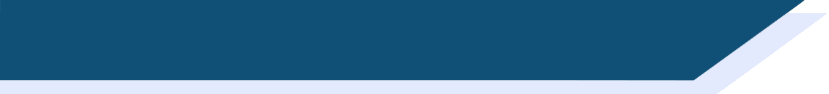 Un ou deux verbes ?
Qu’est-ce qui manque* ?
R
Q
1
1
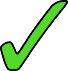 2
2
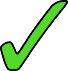 3
3
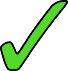 4
4
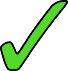 5
5
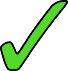 6
6
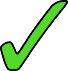 7
7
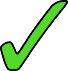 8
8
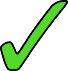 [Speaker Notes: Timing: 10 minutes

Aim: aural recognition of where a conjugated verb + à is needed before an infinitive

Procedure:
1. Click number buttons to hear audio with beeps.
2. Students tick whether they think the beep covers a conjugated verb + à or nothing.
3. Click to reveal ticks and orange answer audio buttons one by one.
4. Optional translation: click orange audio buttons to hear full audio and have students write sentences in English.
5. Click to reveal written sentences one by one.

Transcript:
Je [beep] mange du fromage au bureau.
Je [commence à] faire de l’exercice.
Le garçon [beep] devient plus sage.
J’ [apprends à] essayer de nouvelles recettes.
Les filles [commencent à] travailler dur.
J’ [beep] aide ma mère.
Nous [commençons à] apprendre le français.
Elle [aide à] construire l’avenir.

Word frequency of unknown words (1 is the most frequent word in French): manquer [583], 
Source: Lonsdale, D., & Le Bras, Y.  (2009). A Frequency Dictionary of French: Core vocabulary for learners London: Routledge.]
lire
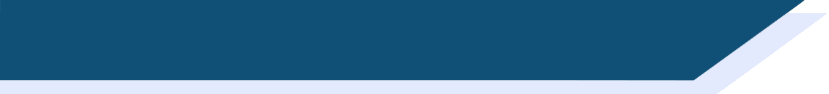 Les phrases avec deux verbes
Choisis le verbe manquant*.
*manquant = missing
Je commence à faire les devoirs.            			commence/vais
Je       veux       comprendre les gens anglais.  	 	commence/veux
Amir        va        revenir tôt.					apprend/va
Ma mère  aide  à choisir le chien.				aide/peut
Nous apprenons à parler avec les français au lycée. 	apprenons/voulons
Je       vais      aider mon père.				commence/vais
Nous commençons à faire l’exercice difficile. 		commençons/allons
Nous devons aller à la place.				aidons/devons
____________
____________
__________
______
____________
____________
______________
________
[Speaker Notes: Timing: 10 minutes

Aim: visual recognition of where a verb requires à before an infinitive

Procedure:
1. Students read sentences and choose the missing word based on whether there is an à in the sentence or not.
2. Click to reveal answers one by one.
3. Elicit English sentences from students orally.

English sentences:
I am starting to do the homework.
I want to understand English people.
Amir will return early.
My mum is helping to choose the dog.
We are learning to speak with the French people at high school.
I will help my dad.
We are starting to do difficult exercise.
We must go to the town square.

Word frequency of cognates (1 is the most frequent word in French): verbe [>5000]
Word frequency of unknown words (1 is the most frequent word in French): manquant [>5000]
Source: Lonsdale, D., & Le Bras, Y.  (2009). A Frequency Dictionary of French: Core vocabulary for learners London: Routledge.]
écrire
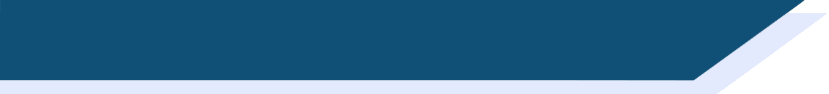 ‘to’ in English
Traduis de l’anglais au français.
1. I want to learn Spanish.
5. I am starting to learn.
1. Je veux apprendre l’espagnol.
5. Je commence à apprendre.
2. I am learning to speak slowly.
6. I am going to choose.
2. J’apprends à parler lentement.
6. Je vais choisir.
3. I want to start to do exercise.
7. I have to find the recipe.
3. Je veux commencer à faire l’exercice.
7. Je dois trouver la recette.
4. I am helping my sister to cook.
8. I am learning to write in French.
4. J’aide à ma sœur à cuisiner.
8. J’apprends à écrire en français.
Remember! ‘to’ in English is not always ‘à’ in French!
[Speaker Notes: Timing: 12 minutes

Aim: translation into French of two-verb structure sentences 

Procedure:
Students translate sentences from English to French.
Remind students that ‘to’ in English is not always à in French.
e.g. ‘learn to’, ‘help to’ vs ‘going to’, ‘want to’, ‘have to’
Click to reveal answers one by one.
Highlight to students the different ways that ‘to’ is translated in French.]
Making decisions about the future
Quel, quels, quelle, quelles
Ce, cet, cette, ces
Verbs with à and de before an infinitive
SSC [ç/soft c]
Y9 French
Term 3.1 - Week 4 - Lesson 54
Author name(s): Catherine Morris
Artwork by: Chloé Motard

Date updated: 04/07/22
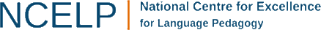 [Speaker Notes: Artwork by Chloé Motard. All additional pictures selected are available under a Creative Commons license, no attribution required.
Native speaker feedback provided by Sarah Brichory.
With thanks to Rachel Hawkes for their input on the lesson material.

Learning outcomes (lesson 2):
Consolidation of SSC [ç/soft c]
Consolidation of Quel, quels, quelle, quelles
Consolidation of Ce, cet, cette, ces
Consolidation of verbs with à before an infinitive
Introduction to verbs with de before an infinitive
Word frequency (1 is the most frequent word in French): 
9.3.1.4 (revisit Y7 and Y8 vocabulary 10/13) anglais [784], français [251], sage [2643], difficile [296], facile [822], prochain [380], social [301], grand [59], ou [33], factrice [1264], place [129], recette [1709], décision [370], expérience [679], devoirs [39], chien [1744], garçon [1599], silence [1281], bureau [273], cinéma [1623], avenir [471], exercice [1290], lycée [2816], comprendre [95], devenir [162], revenir [184]
Source: Lonsdale, D., & Le Bras, Y.  (2009). A Frequency Dictionary of French: Core vocabulary for learners London: Routledge.]
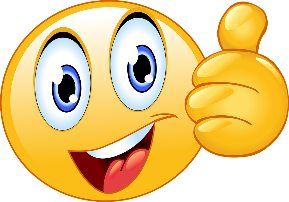 parler
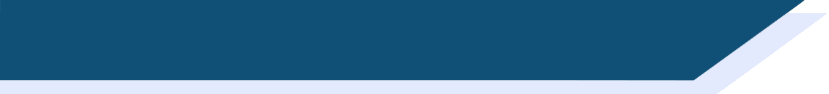 Révision
Quels sont les mots?
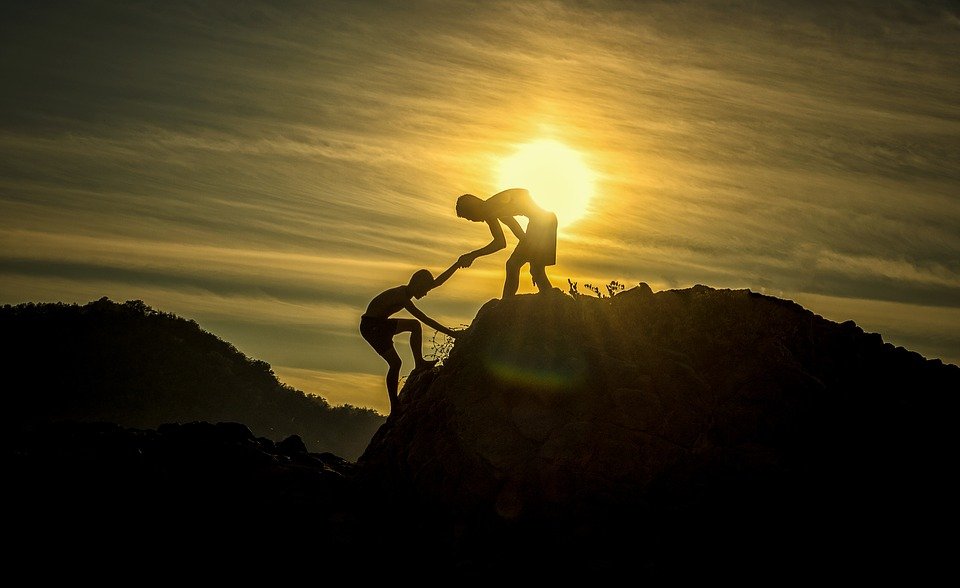 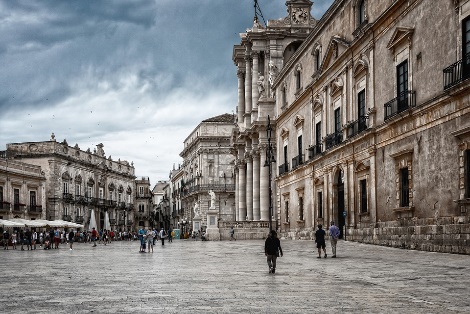 [big]
[social]
[future]
[difficult]
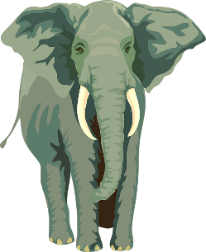 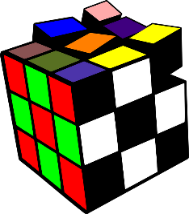 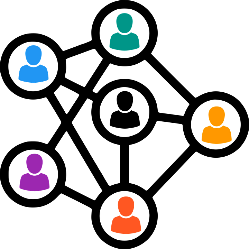 l’avenir
social
aider
la place
difficile
grand
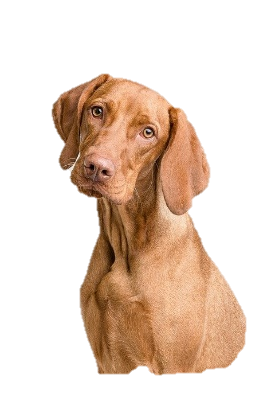 [or]
[to become]
[next]
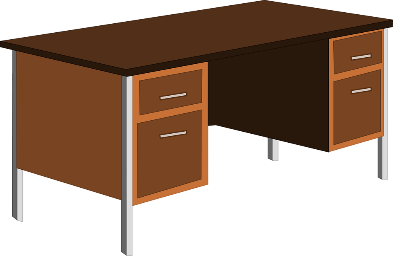 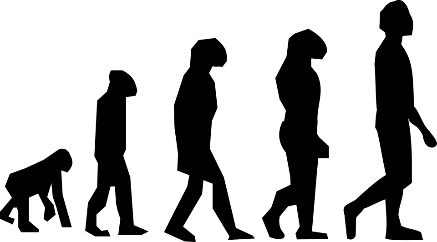 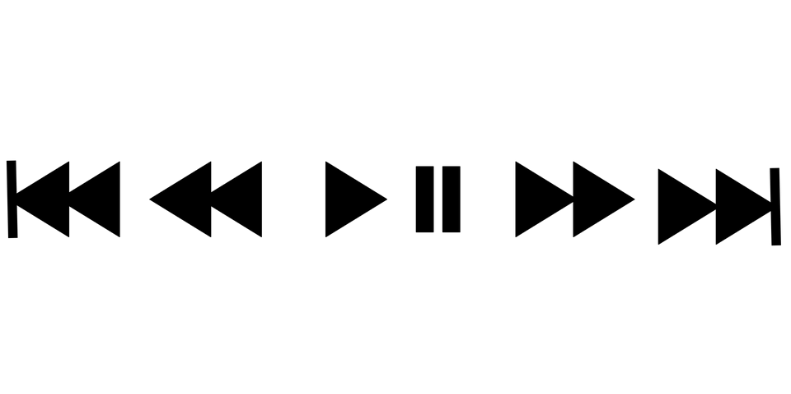 le chien
devenir
le bureau
prochain
ou
[to understand]
[high school]
[well-behaved]
[to choose]
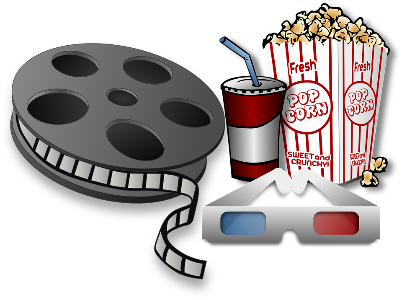 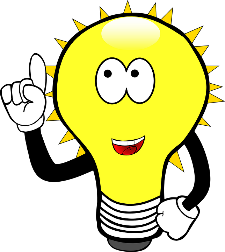 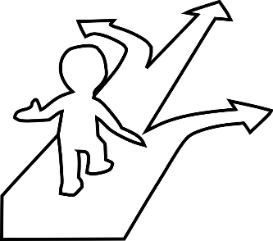 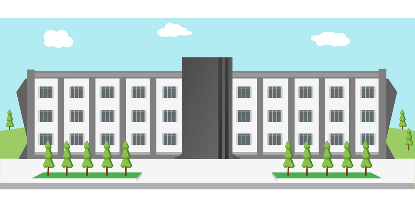 comprendre
choisir
le cinéma
le lycée
sage
[Speaker Notes: Timing: 3 minutes [2 slides}

Aim: vocab production from picture clues

Procedure:
1. Students work in pairs to identify revisited vocab from pictorial clues on the slide.
2. Click to reveal answers from top left to right.]
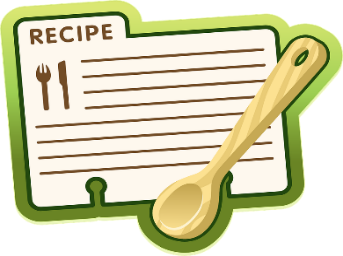 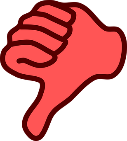 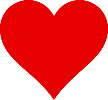 Quels sont les mots?
parler
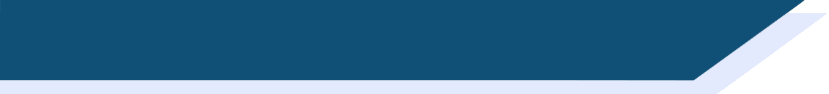 Révision
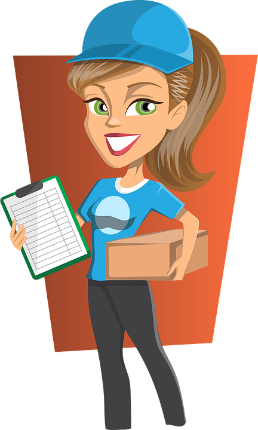 [exercise]
[recipe]
[to come back]
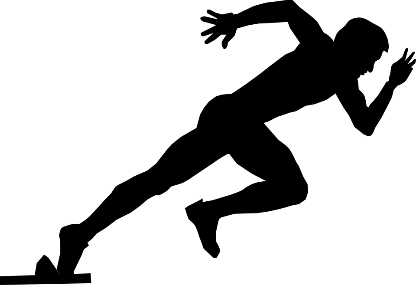 [to start]
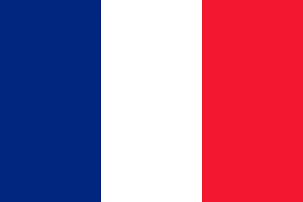 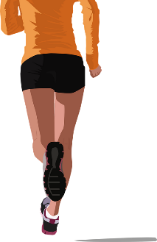 français
commencer
la recette
revenir
la factrice
l’exercice (m)
[homework]
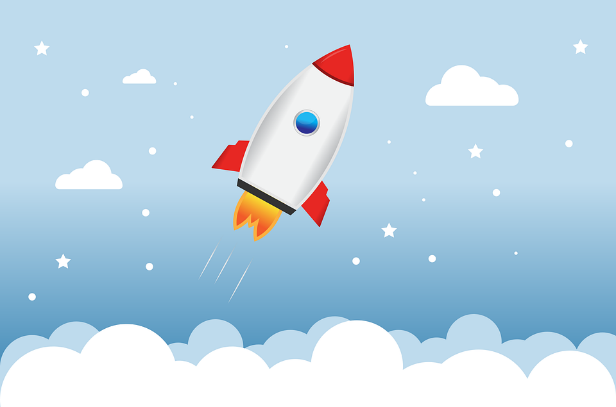 [to prefer]
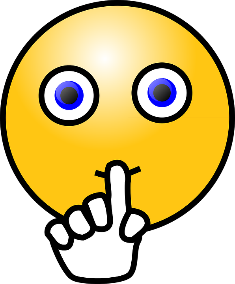 [easy]
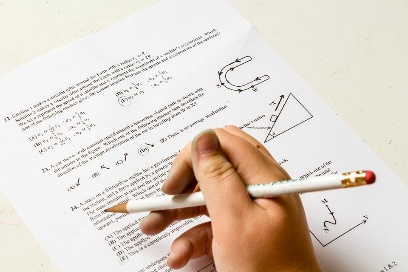 [space]
l’espace (m)
préférer
facile
le silence
les devoirs (mpl)
[experience]
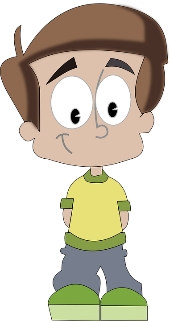 [to learn]
[decision]
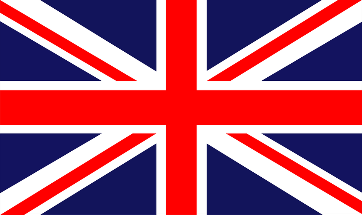 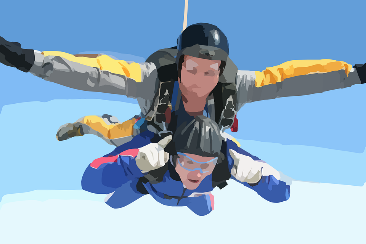 apprendre
l’expérience (f)
anglais
la décision
le garçon
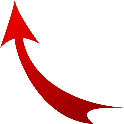 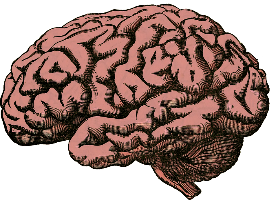 [Speaker Notes: Slide 2/2

Procedure:
1. Students work in pairs to identify revisited vocab from pictorial clues on the slide.
2. Click to reveal answers from top left to right.]
lire
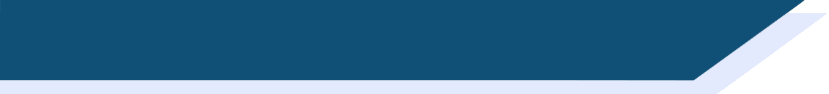 Le journal d’Élodie 1/3
Lis le texte. Prends des notes.
*incroyable = incredible

*rencontrer = to meet
Les garçons de ma classe au lycée sont grands mais ils ne sont pas toujours sages. Donc, le professeur demande le silence en classe. Nous apprenons à parler l’anglais. C’est difficile mais c’est important pour l’avenir. Je comprends mieux les gens français. 
Je partage un bureau avec Louis. Il est gentil. Il aide les autres à faire les devoirs parce qu’il trouve l’anglais facile. Il a proposé d’aller au cinéma sur la place ensemble. Je choisis le film. Ma mère dit que je commence à devenir une adulte mais je dois toujours revenir à la maison avant 22 heures.
J’ai pris la décision de voyager à l’étranger l’année prochaine. Ça va être une expérience incroyable*. Je veux travailler comme factrice en Angleterre. Je vais sortir tôt et faire beaucoup d'exercice. C’est un travail social et je vais rencontrer* beaucoup de chiens. Je préfère les chiens aux chats. Je vais habiter avec une famille anglaise ou dans un appartement. J'aime avoir mon propre espace, mais faire des recettes avec une famille peut être sympa.
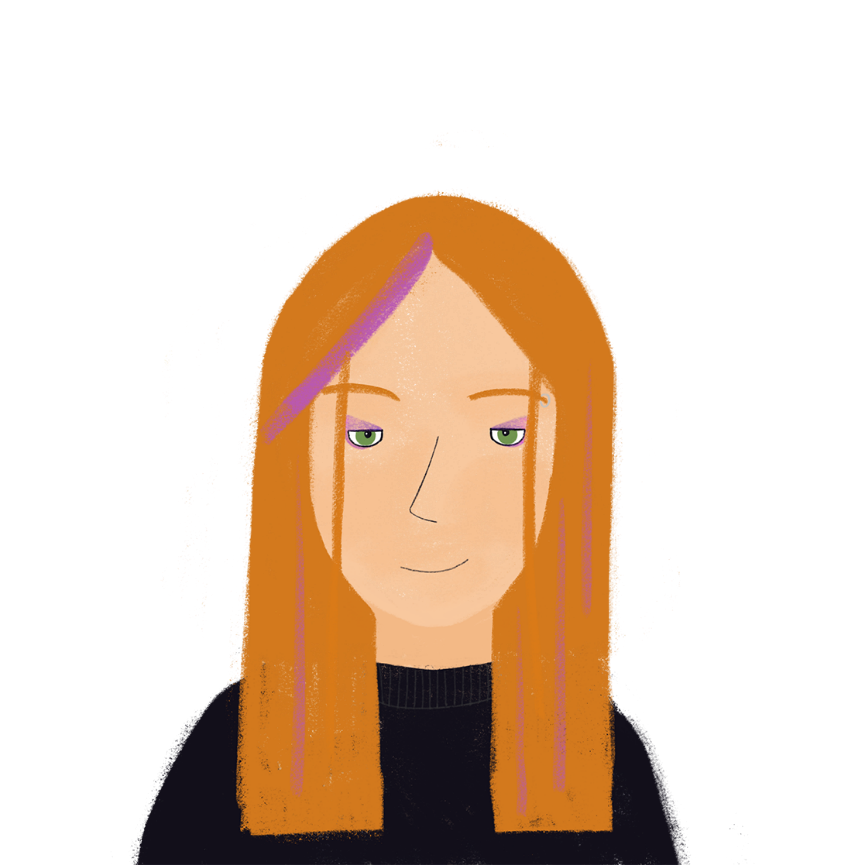 [Speaker Notes: Timing: 8 minutes [3 slides]

Aim: demonstrate understanding of revisited vocabulary in written context

Procedure:
Students read text and make notes for up to 5 minutes.
True/False questions on following slide.

Word frequency of cognates (1 is the most frequent word in French): adulte [1580]
Word frequency of unknown words (1 is the most frequent word in French): incroyable [2231], rencontrer [329]
Source: Lonsdale, D., & Le Bras, Y.  (2009). A Frequency Dictionary of French: Core vocabulary for learners London: Routledge.]
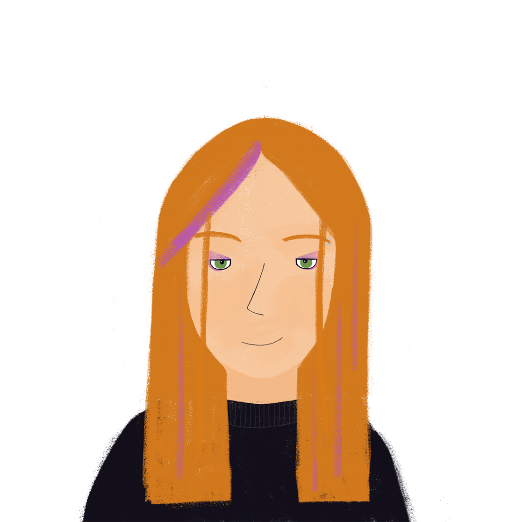 lire
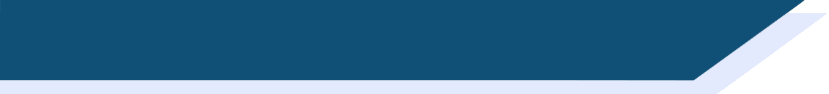 Le journal d’Élodie 2/2
Réponds aux questions.
The boys are well-behaved.
The teacher wants silence.
Élodie finds French easier than English.
Louis is good at English.
Élodie’s mum says she is too young.
Élodie has decided to travel abroad this year.
She wants to work in an office.
She prefers cats to dogs.
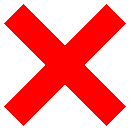 The boys are not always well-behaved.
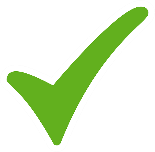 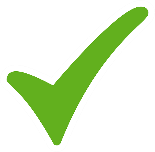 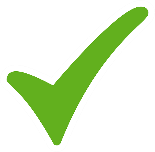 Élodie’s mum says she is starting to become an adult.
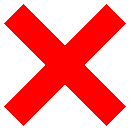 Élodie has decided to travel abroad next year.
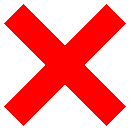 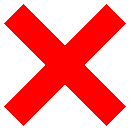 She wants to work as a postwoman.
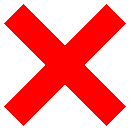 She prefers dogs to cats.
[Speaker Notes: Slide 2/2

Procedure:
Students attempt to answer questions based on their notes.
Click left arrow to refer back to previous slide with full text.
Click right arrow to bring up answers one by one. (false cross followed by corrected sentence in English)
Refer back to previous slide to highlight where answers come from in the text.]
lire
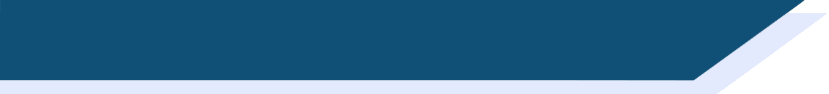 Le journal d’Élodie 3/3
Lis le texte. Prends des notes.
*incroyable = incredible

*rencontrer = to meet
The boys are not always well-behaved.
Les garçons de ma classe au lycée sont grands mais ils ne sont pas toujours sages. Donc, le professeur demande le silence en classe. Nous apprenons à parler l’anglais. C’est difficile mais c’est important pour l’avenir. Je comprends mieux les gens français. 
Je partage un bureau avec Louis. Il est gentil. Il aide les autres à faire les devoirs parce qu’il trouve l’anglais facile. Il a proposé d’aller au cinéma sur la place ensemble. Je choisis le film. Ma mère dit que je commence à devenir une   adulte mais je dois toujours revenir à la maison avant 22 heures.
J’ai pris la décision de voyager à l’étranger l’année prochaine. Ça va être une expérience incroyable*. Je veux travailler comme factrice en Angleterre. Je vais sortir tôt et faire beaucoup d'exercice. C’est un travail social et je vais rencontrer* beaucoup de chiens. Je préfère les chiens aux chats. Je vais habiter avec une famille anglaise ou dans un appartement. J'aime avoir mon propre espace, mais faire des recettes avec une famille peut être sympa.
Les garçons de ma classe au lycée sont grands mais ils ne sont pas toujours sages.
le professeur demande le silence
Je
comprends mieux les gens français
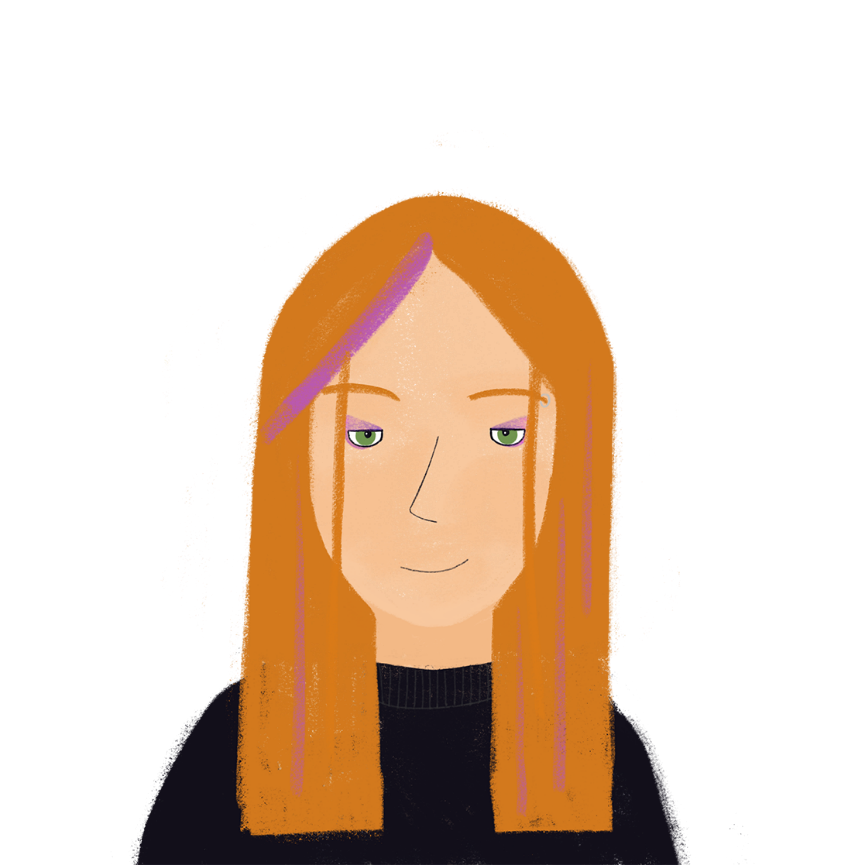 il trouve l’anglais facile
Élodie’s mum says she is starting to become an adult.
Ma mère dit que je commence à devenir une
adulte
Élodie has decided to travel abroad next year.
J’ai pris la décision de voyager à l’étranger l’année prochaine
Je veux travailler comme factrice
She wants to work as a postwoman.
Je préfère les chiens aux chats
She prefers dogs to cats.
[Speaker Notes: Slide 3/3

Procedure:
Click to highlight relevant sentences 
If sentence is blue, click again to reveal corrected English statement.
If statement is orange, English statement from previous slide is correct.]
Remember: adjectives must agree with the relevant noun in number and gender!
grammaire
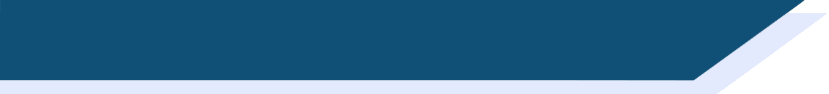 ‘quel’ and ‘ce’
Use interrogative adjectives quel, quelle, quels, quelles to ask ‘which’.
Use demonstrative adjectives ce, cet, cette, ces to mean ‘this/that/those’. They often answer the question ‘which’.
Traduis:
Which town?
That town!
Which clothes?
Those clothes!
Which product?
That product!
Which business?
That business!
Remember!
In English, we differentiate between ‘this/that’ but in French, we use ‘ce’
for both meanings!
Tu veux lire quel journal ?
[Which newspaper do you want to read?]
Quelle ville ?
Cette ville !
Je veux ce journal !
[I want this newspaper!]
Quels vêtements ?
Ces vêtements !
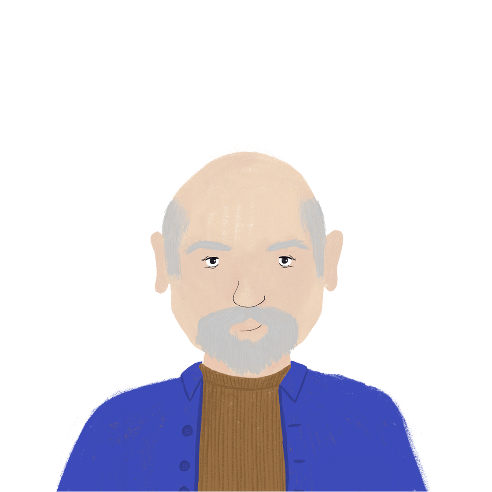 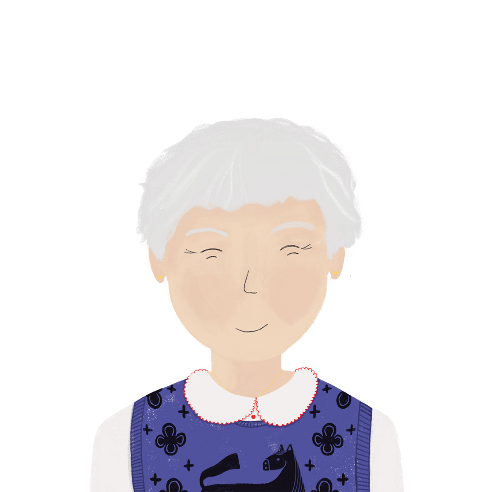 Quel produit ?
Ce produit !
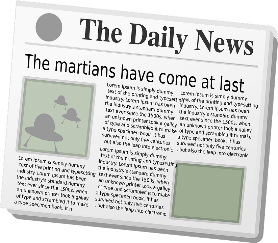 Quelles affaires ?
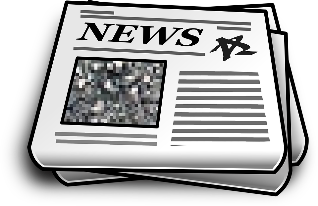 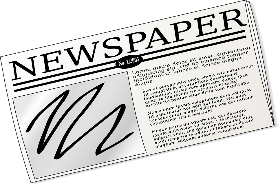 Ces affaires !
[Speaker Notes: Timing: 2 minutes

Aim: revise use of interrogative and demonstrative adjectives

Procedure:
1. Click to bring up information.
2. Check understanding at each step.
3. Click to bring up practice words.
4. Click to bring up answers one by one.
5. Click to bring up reminder box about ‘ce’ being used for ‘this’ and ‘that’ in French.]
lire
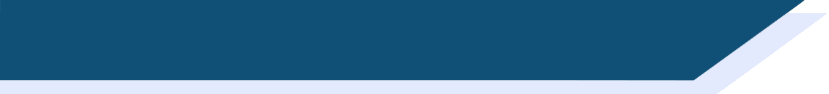 Renée parle à Élodie
Choisis les mots.
Élodie, quelle	   surprise* 	     ! Ta mère dit que tu vas à l'étranger. Quel
     pays       veux-tu visiter en premier ? Je pense à l'Allemagne. Tu apprends l'allemand à l'école. Ah non, c'est l'anglais ! Tu peux aller à Londres alors, j’aime cette     ville     . Mais fais attention ! Cet          endroit         est beau mais dangereux. Il y a beaucoup de crimes. Ces	      anglais           !
J’ai quelque chose* pour toi. Ce         roman         parle d’une jeune fille à Londres. C’est utile ! Quels sont tes       projets       ? Quelles         activités vas-tu faire ?
surprise/problème
pays/ville
lieu/ville
endroit/chemin
anglais/culture
roman/histoire
activités/jeux
idées/projets
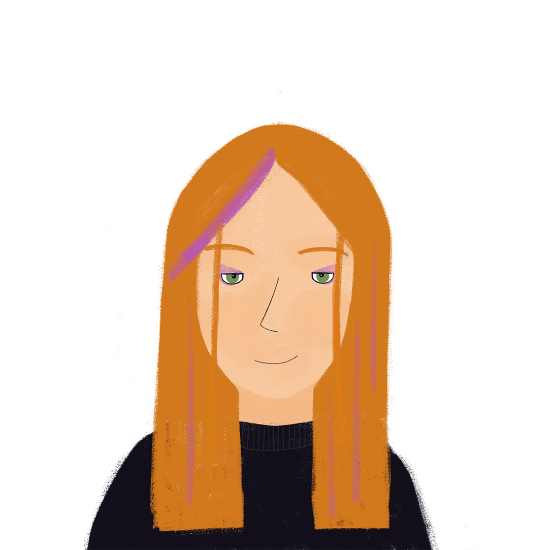 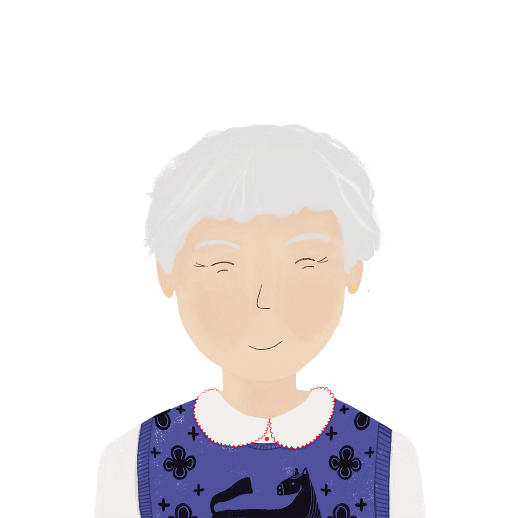 *quelque chose = something
[Speaker Notes: Timing: 5 minutes

Aim: recognise nouns to match demonstrative and interrogative adjectives

Procedure:
1. Students read text and choose the relevant noun based on the number and gender of the demonstrative/interrogative adjective.
2. Click to reveal answers one by one.

Word frequency of cognate (1 is the most frequent word in French): surprise [1815]
Word frequency of unknown words (1 is the most frequent word in French): quelque [70]
Source: Lonsdale, D., & Le Bras, Y.  (2009). A Frequency Dictionary of French: Core vocabulary for learners London: Routledge.]
grammaire
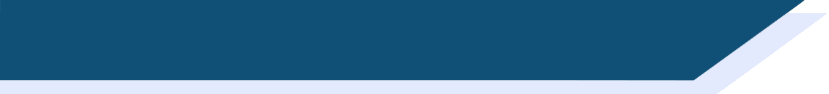 verbe + de + infinitif
Some verbs in French can be followed by de and an infinitive.
Usually, de is translated as ‘to’.
e.g. Je choisis de travailler dur.
I choose to work hard.
Sometimes you can put à then add a person’s name or noun relating to a person, then de and an infinitive.
I ask my dad to close the door.
e.g. Je demande à mon père de fermer la porte.
de is not always translated as ‘to’
Sometimes verbs are followed by person, then de and an infinitive.
I prevent the children from falling.
e.g. J’empêche les enfants de tomber.
You already know some verbs that can be followed by de
e.g. choisir, demander, dire, empêcher, finir, parler, proposer
[Speaker Notes: Timing: 3 minutes

Aim: introduce verbs + de + (optional noun) + infinitive 

Procedure:
1. Click to bring up information.
2. Check understanding at each stage.]
écouter
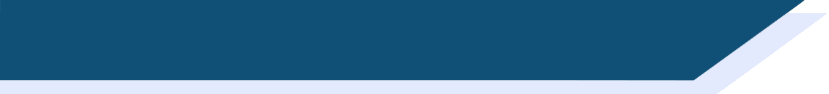 Verbes avec à/de
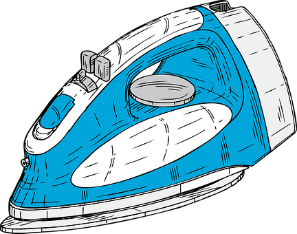 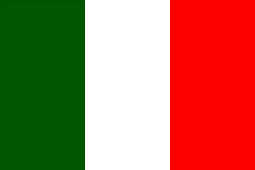 Choisis le verbe.
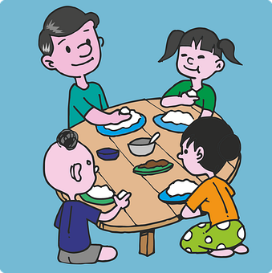 commence/propose
Je commence à apprendre l’italien.
1
apprenons/choisissons
Nous choisissons de faire le ménage.
2
attends/aide
J’attends de manger avec ma famille.
3
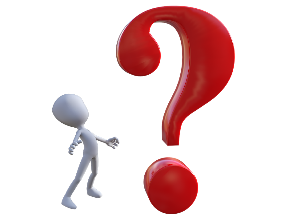 attend/apprend
Elle attend de sortir.
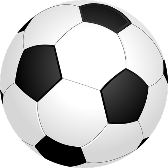 4
propose/aide
Il aide les enfants à jouer au foot.
5
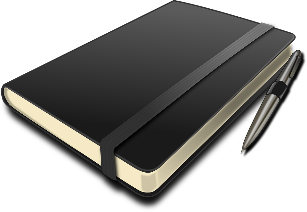 commence/attend
Mon père commence à écrire une histoire.
6
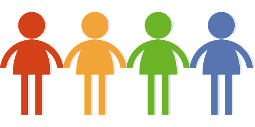 propose/apprend
Mon ami apprend à gérer l’équipe.
7
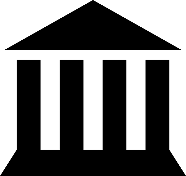 propose/commence
Je propose de visiter les musées ce weekend.
8
[Speaker Notes: Timing: 10 minutes

Aim: recognise verbs that go with à and de

Procedure:
1. Click audio buttons to hear sentences with verb beeped out.
2. Students choose which verb is missing based on whether they hear à or de.
3. Click to reveal answers one by one.
4. Click answer sentences to hear full audio.
5. Elicit English oral translations. 

Transcript:
Je commence à apprendre l’italien.
Nous choisissons de faire le ménage.
J’attends de manger avec ma famille.
Elle attend de sortir.
Il aide les enfants à jouer au foot.
Mon père  commence à écrire une histoire.
Mon ami apprend à gérer l’équipe.
Je propose de visiter les musées ce weekend.]
lire
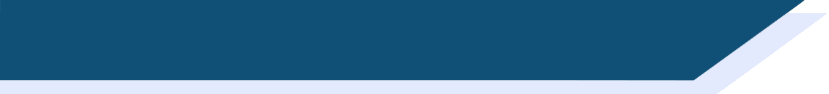 Bilal au travail
Remplis les phrases avec à/de/-
Je veux   -   gagner plus d’argent au travail. Je choisis de travailler dehors souvent, mais je dois  -   faire plus au bureau. Je commence  à   étudier les maths pour gérer les finances. Amandine aide  à   corriger mes erreurs. Quand je travaille, je demande aux enfants de  garder* le silence. Je propose de sortir en famille pour célébrer mon nouveau travail.
__
__
__
__
__
__
__
__
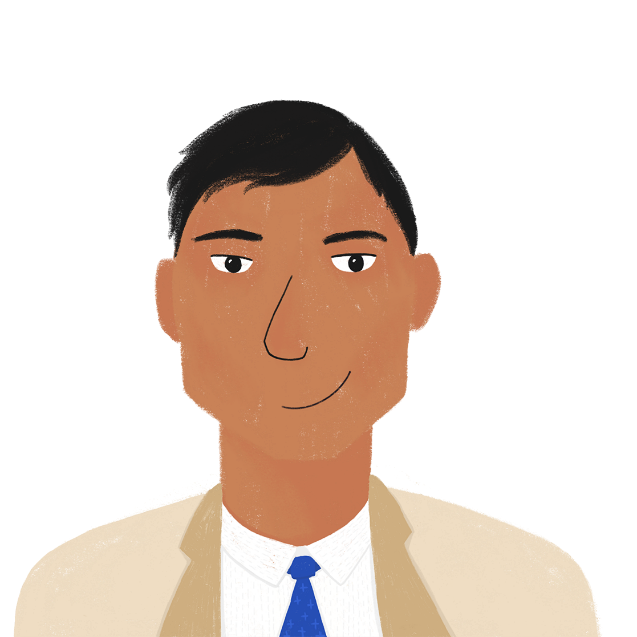 *garder = to keep
[Speaker Notes: Timing: 10 minutes

Aim: Recognise verbs which take à/de or no preposition before an infinitive

Procedure:
1. Students read text and fill in gaps.
2. Click to reveal answers one by one.

Word frequency of cognates (1 is the most frequent word in French): finance [1677]
Source: Londsale, D., & Le Bras, Y.  (2009). A Frequency Dictionary of French: Core vocabulary for learners London: Routledge.]
parler
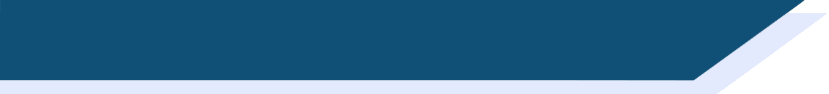 Finis la phrase
Partner A:
je commence… 
[learn French/study maths]
Partner B:
d’étudier les maths/à apprendre le français
Je commence …
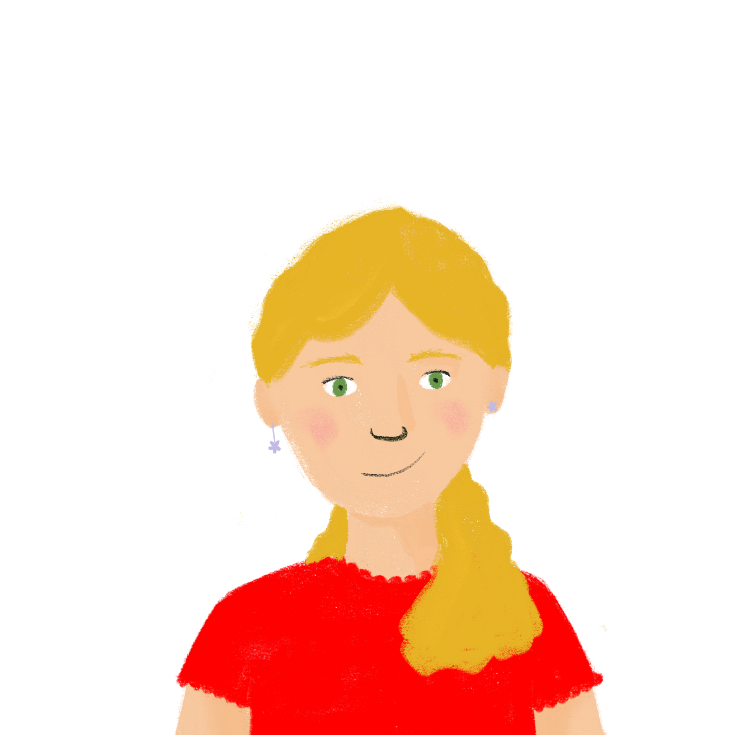 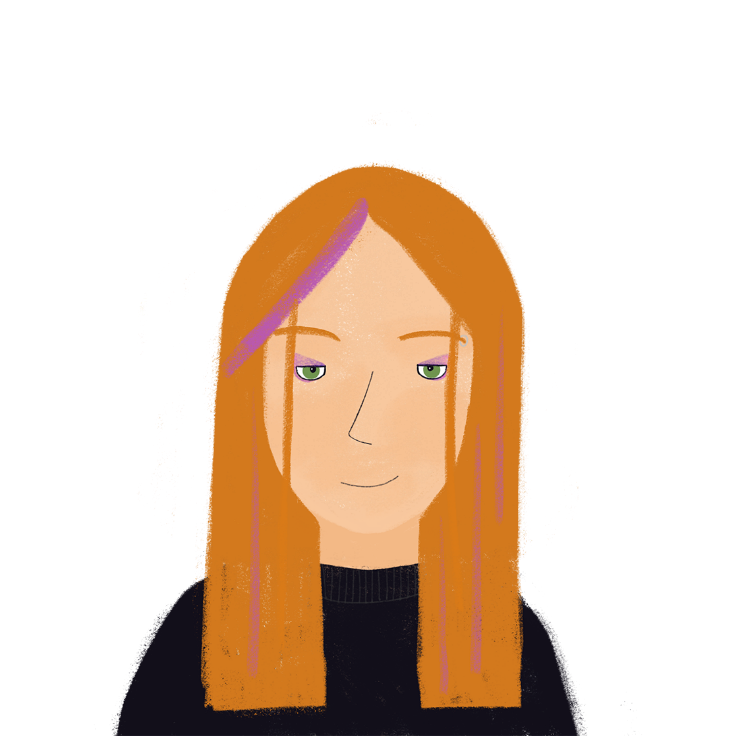 à apprendre le français.
[Speaker Notes: Timing: 10 minutes [3 slides]

Aim: oral production of sentences involving verbs followed by à/de + infinitive

Procedure:
1. Students work in pairs using prompt sheet on next slide to form sentences.
2. Click through example on screen.
3. Partner A starts sentence, partner B chooses the correct sentence ending.
4. Partner A listens and ticks what they hear.
5. Swap roles.
6. Prompt sheets on next slide. Answers on following slide.]
parler
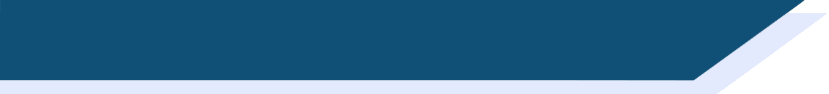 Finis la phrase
Partner B:
de croire en Dieu/à corriger les réponses.
de poser plus de questions/à conduire.
les enfants de manger/aux enfants à gagner.
de faire le repas/à trouver le café.
Partner A:
Je choisis… [believe in God/correct the answers]
Elle apprend… [ask more questions/drive]
Tu empêches… [the children from eating/the children from winning]
Ils finissent… [making the meal/finding the cafe]
Partner B:
Nous choisissons… [visit the museum/watch a
      film]
Elles disent… [listen to the teacher/work hard in
     class]
7.  Je commence… [work in a cafe/look for a job]
8.  On aide… [answer questions/build the model]
Partner A:
5.  de visiter le musée/à regarder un film.
6.  d’écouter le professeur/à travailler dur en classe.
7.  de travailler dans un café/à chercher un emploi.
8.  de répondre aux questions/à construire le modèle.
[Speaker Notes: Prompt sheet to print [slide 2/3]]
parler
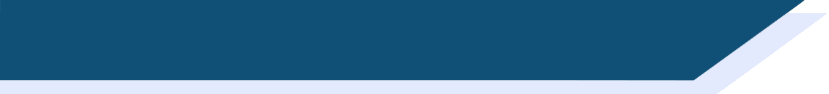 Finis la phrase - réponses
1. Je choisis de croire en Dieu.
2. Elle apprend à conduire.
3. Tu empêches les enfants de manger.
4. Ils finissent de faire le repas.
5. Nous choisissons de visiter le musée.
6. Elles disent d’écouter le professeur.
7. Je commence à chercher un emploi.
8. On aide à construire le modèle.
[Speaker Notes: Answers [slide 3/3]

Procedure:
Click to bring up answers one by one.
Check comprehension at each step.]
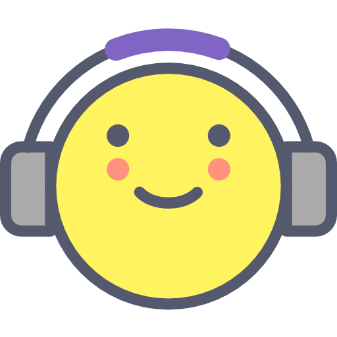 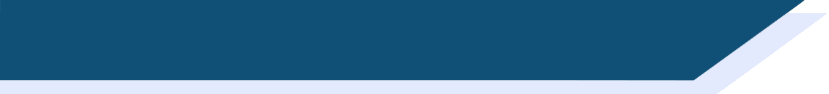 Devoirs
Vocabulary Learning Homework (Y9, Term 3.1, Week 5)
Audio file
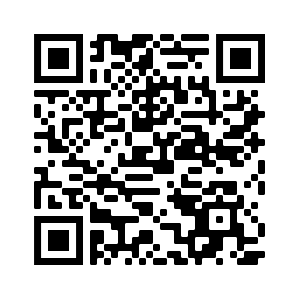 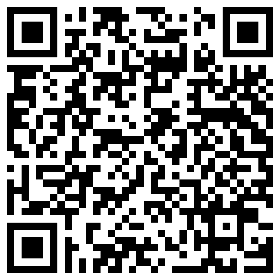 Quizlet QR code:
Audio file QR code:
Student worksheet
Quizlet link
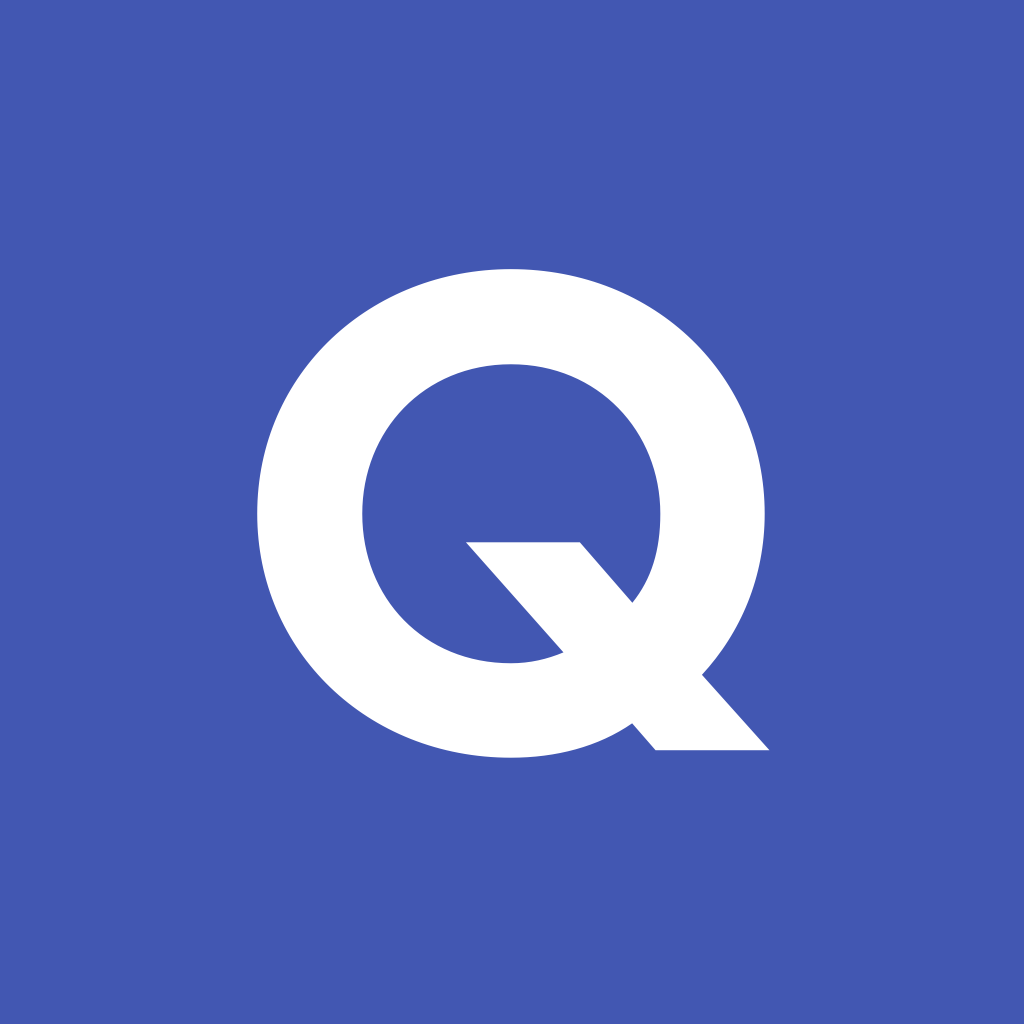 In addition, revisit:		Year 9 Term 2.2 Week 3
				Year 9 Term 2.1 Week 3
[Speaker Notes: The answer sheet for the 9.3.1.5 vocabulary learning homework is here: Resource | French SOW Y9 Term 3.1 Week 5 - vocabulary learning homework answers | ID: x346d6362 | NCELP]